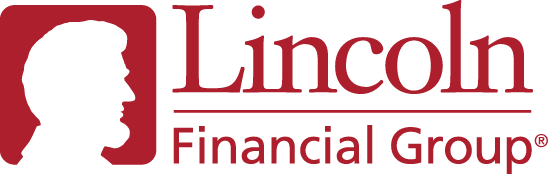 MoneyGuard® Competitive Intelligence
Reimbursement vs. Indemnity
Key Talking Points
Insurance products issued by:
The Lincoln National Life Insurance Company
LCN-5268578-112822
©2023 Lincoln National Corporation
1
For financial professional use only. Not for use with the public.
[Speaker Notes: [Greeting] my name is [insert name and title] with [presenter’s organization] and thanks for joining me. Today, we’re going to talk about how the differences between reimbursement and indemnity policies can impact the quality of long-term care.]
Agenda
Understanding the Differences

Envisioning Care:Key Considerations

The MoneyGuard® Difference
[Speaker Notes: We’ll go over the basic differences between reimbursement and indemnity plans and look at five key considerations. Then I’ll provide you with some value points on why Lincoln’s reimbursement model may be appropriate for long-term care planning solutions.]
Understanding the Differences
Ask your clients
Would you rather:
What do clients want from long-term care plans?

To get the best care they can afford

Set their care preferences so loved ones know what to do

Simplify the process to reduce caregiver stress

Avoid unexpected tax consequences
Let a trusted partner supervise claims, so quality time is spent with loved ones?
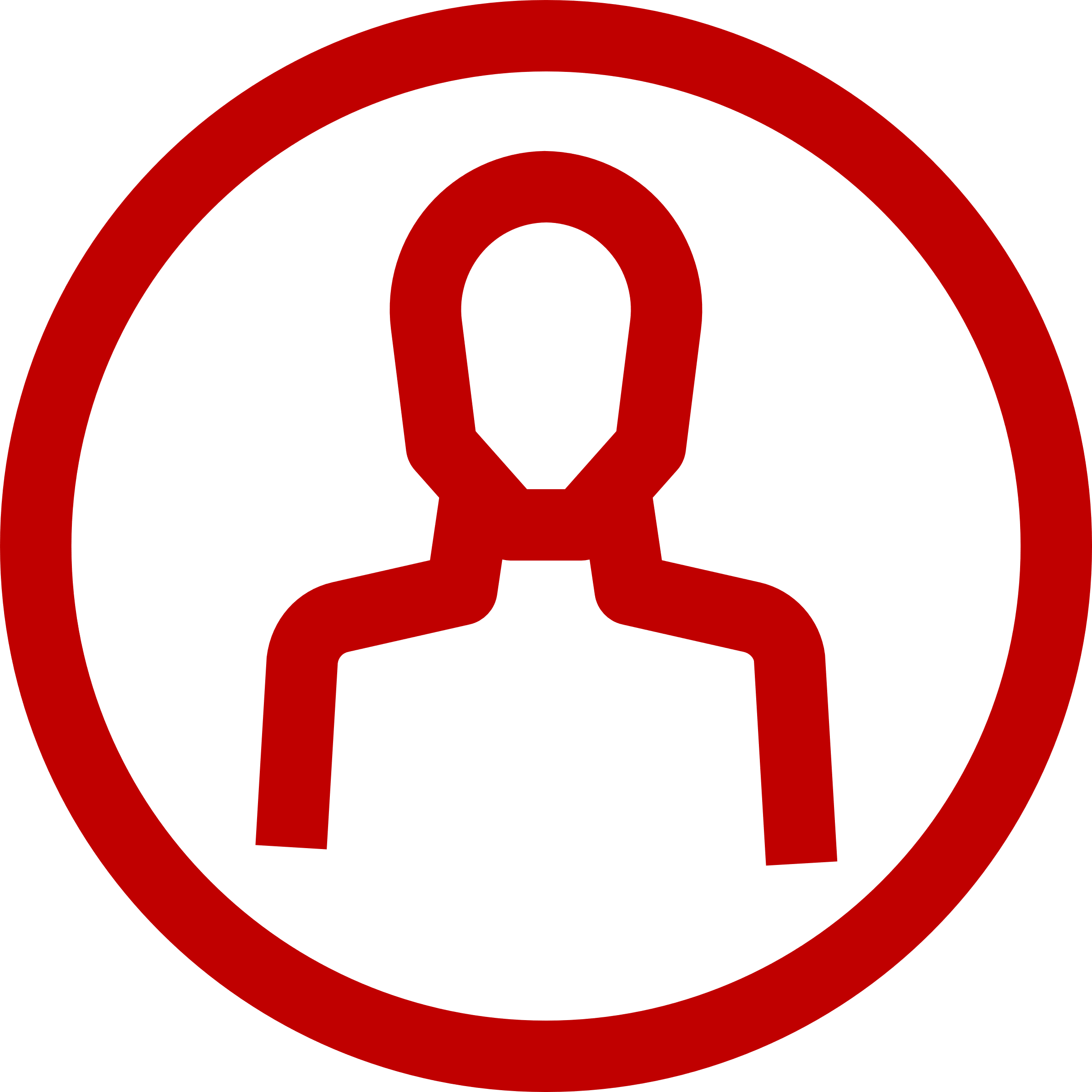 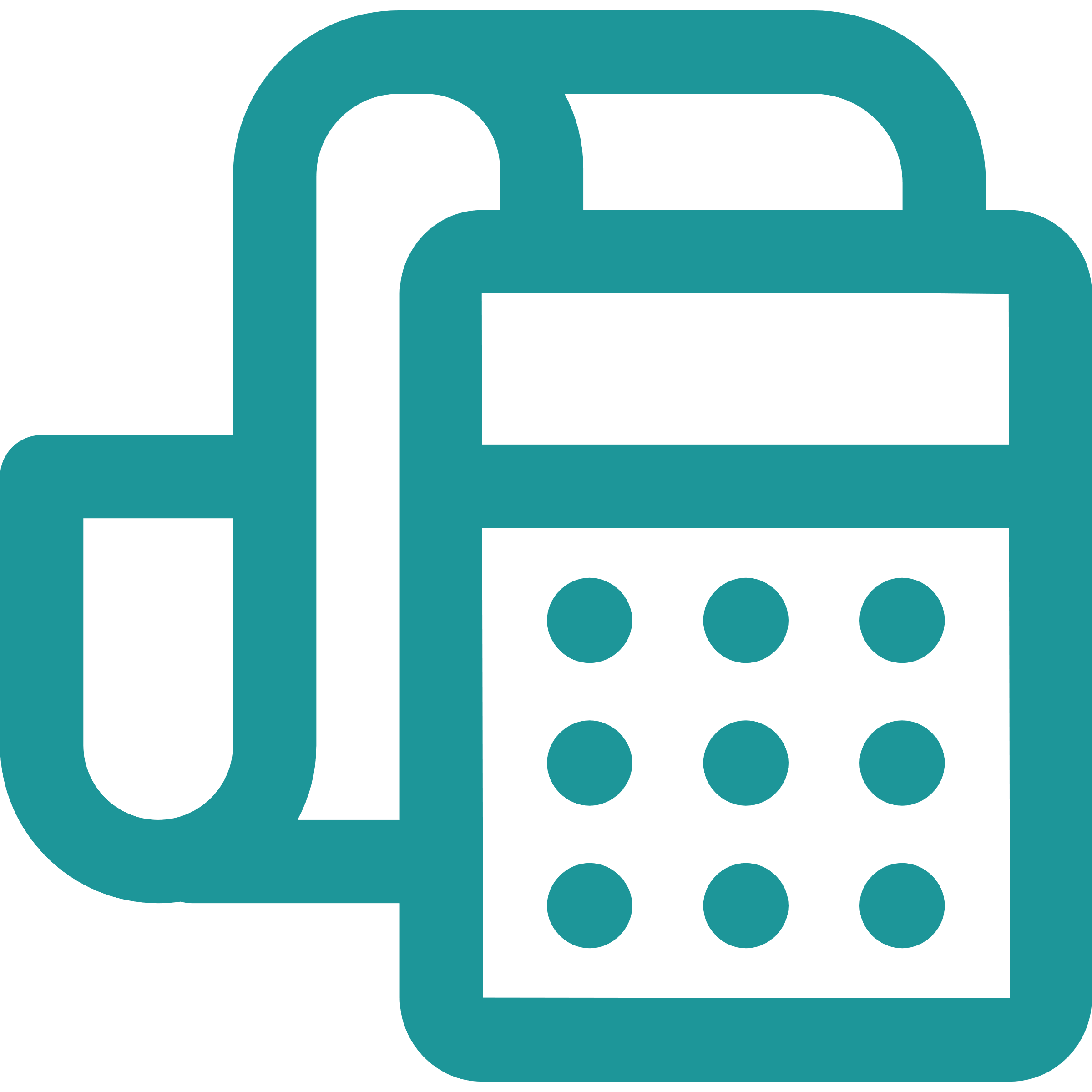 OR
Be responsible for keeping track of dollar amounts and due dates?
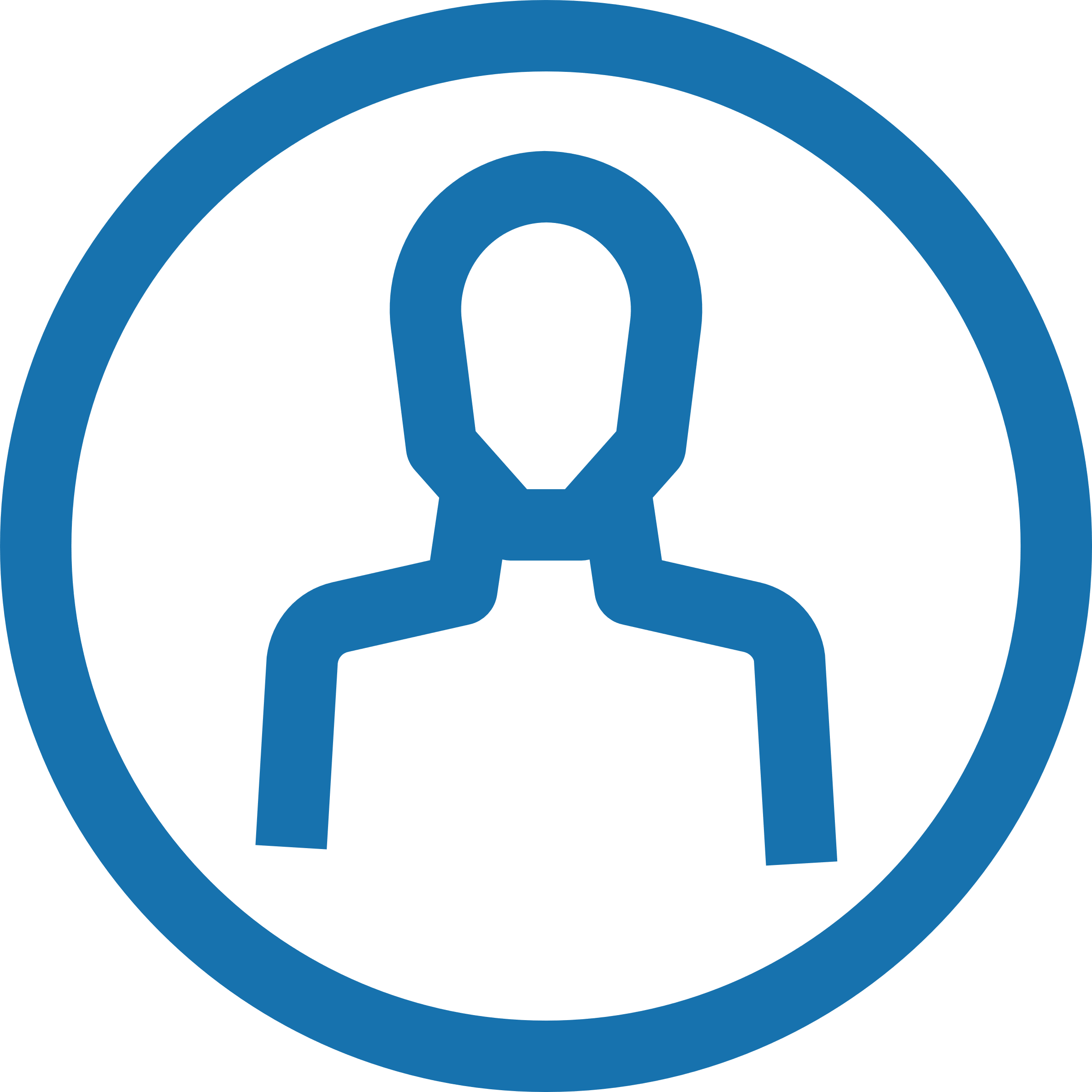 [Speaker Notes: What do clients think when they hear the word indemnity? Many clients think about an insurance company sending them a check that can be immediately spent for care. 

When they hear the word reimbursement, many think that means they pay out of pocket and then wait for a check from an insurance company to reimburse them. 

The truth is that there are many more nuances to these arrangements. Understanding the differences is key to providing your clients with the best LTC plan that will provide them with the care they prefer and simplify the process for their loved ones and care managers. Make sure they understand the impact that their LTC plan could have on their tax liabilities and financial legacy. 

Let’s examine five key considerations about reimbursement and indemnity plans.]
Envisioning Care
Five Key Considerations
[Speaker Notes: Many people consider indemnity policies easier to handle, because once eligibility has been established, the company simply issues a check to the policyholder. However, for LTC plans, receiving proceeds from the policy is just the beginning of the administrative duties. Remember that by the time the long-term care plan is enacted, the policyholder is probably not the one handling financial affairs.]
1. Tax filing requirements
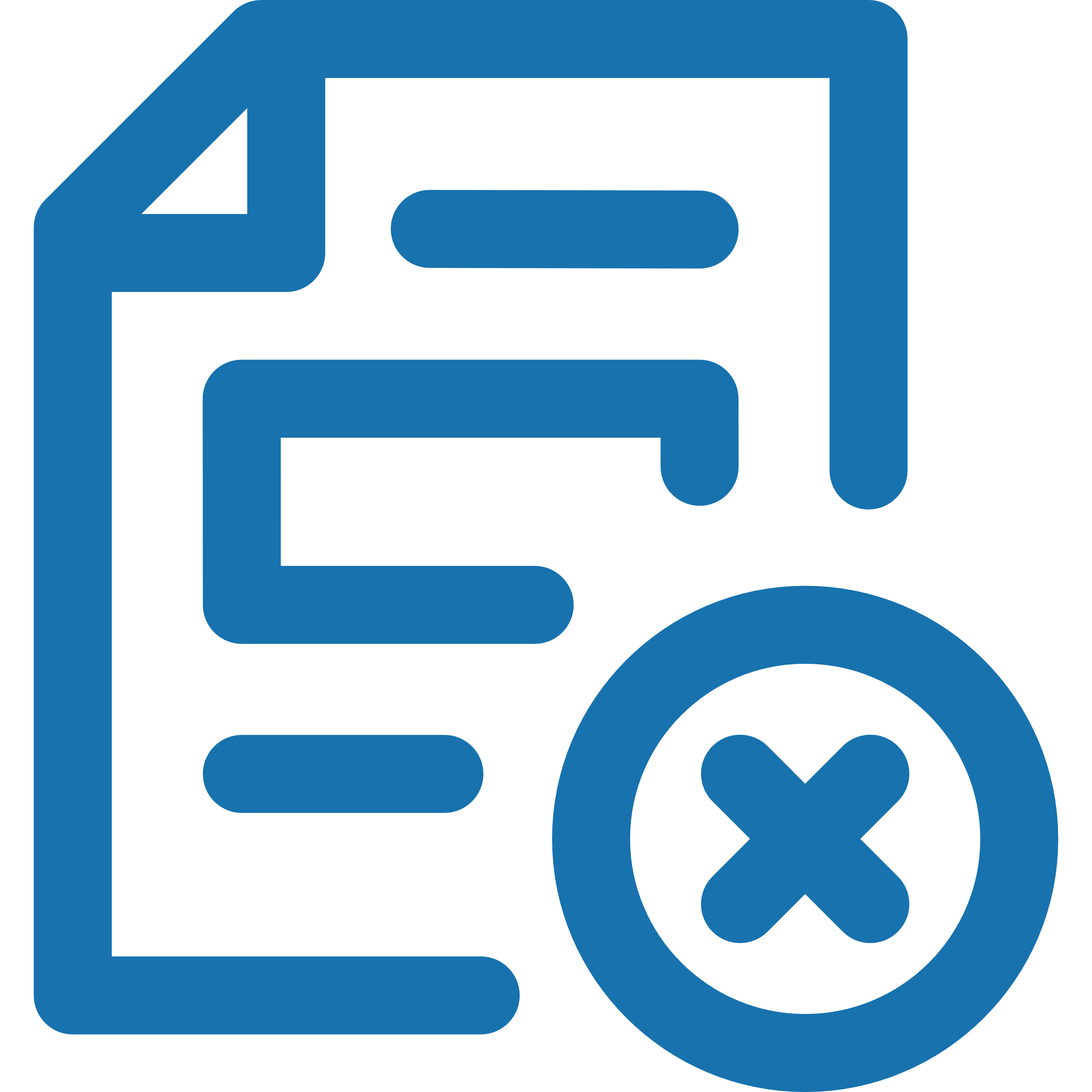 Who wants to file more tax forms?

Indemnity benefits require that the policyholder annually file IRS Tax Form 8853. 


Lincoln’s reimbursement benefits are not required to be tax reported.
[Speaker Notes: Any policyholder with an indemnity contract who receives a check from their insurance company will have to file IRS Form 8853 to periodically report payments received under their LTC contract. This applies to a spouse’s policy also, if filing jointly. 

Keep in mind that this additional reporting burden will likely have to be performed by the care manager, since the policyholder may be unable to take care of these tasks.]
1. Tax filing requirements
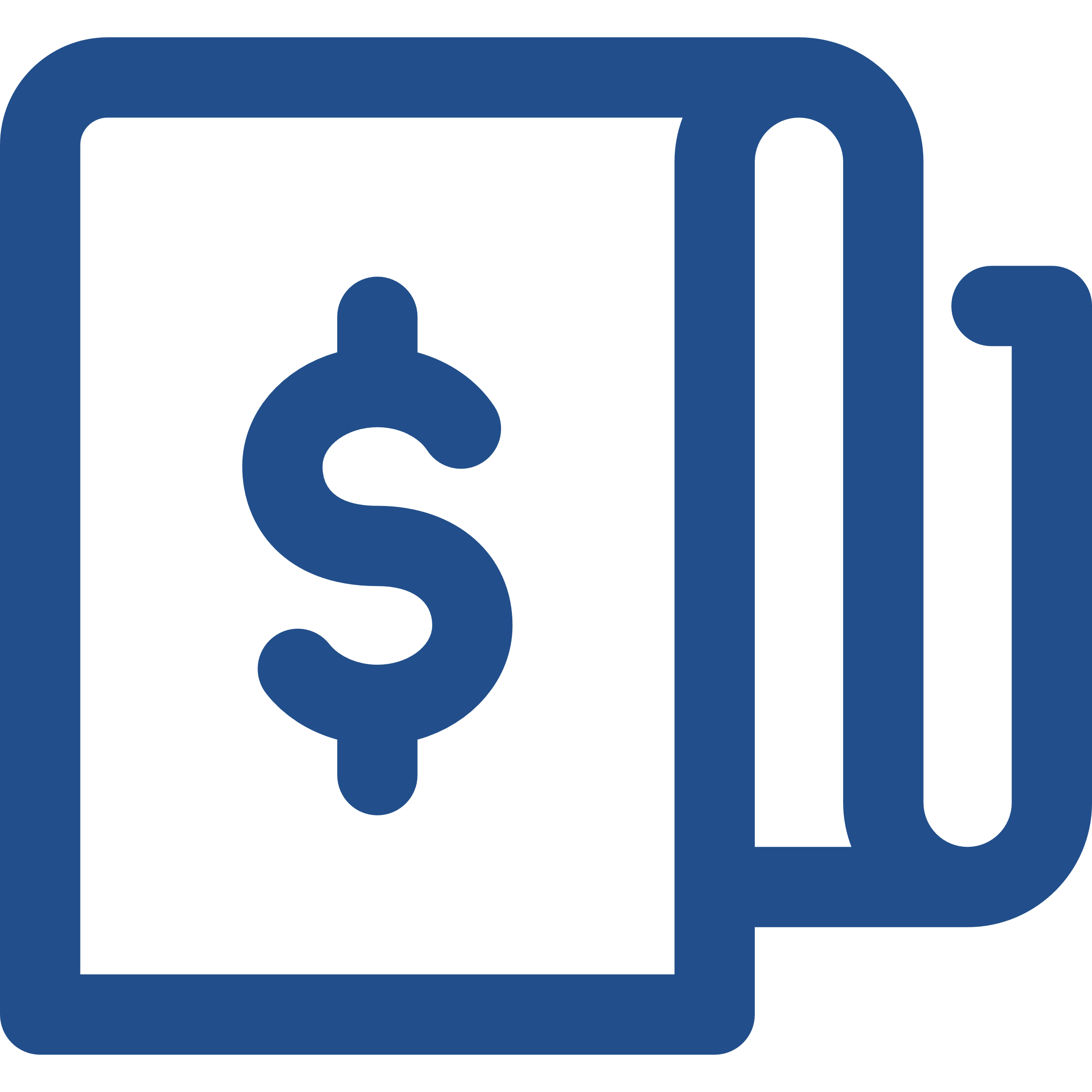 Clients who might want to pay friends or family members for caregiving. However, this could turn the insured into an employer — subject to tracking, reporting and paying employment-related taxes.


Reimbursement policies with direct billing options means the insured is not required to become an employer.
[Speaker Notes: This is a topic you should discuss with clients about their future long-term care situation. Imagine a point in the future where they are unable to care for themselves. Will they want their care manager to be responsible for keeping track of dollar amounts and due dates? 

If the policyholder, or care manager, uses money received on an indemnity contract to pay an informal caregiver — like a friend or family member — this turns the insured into an employer. According to the IRS, if compensation is more that $2,600 annually (the 2023 IRS limit), the insured is subject to tracking payments, reporting income to the IRS, and paying applicable Social Security and Medicare taxes, plus any state unemployment taxes. The care manager will also need to get an employer identification number (EIN) and provide the caregivers with proper tax documents. The only exception is for a spouse who is a caregiver. Do they envision the care they receive at the time will be provided only by their spouse? 

There is no way around this requirement. Filing an IRS form 8853 when receiving indemnity benefits is a requirement and can put scrutiny on proper tax reporting practices.]
2. IRS per diem limits
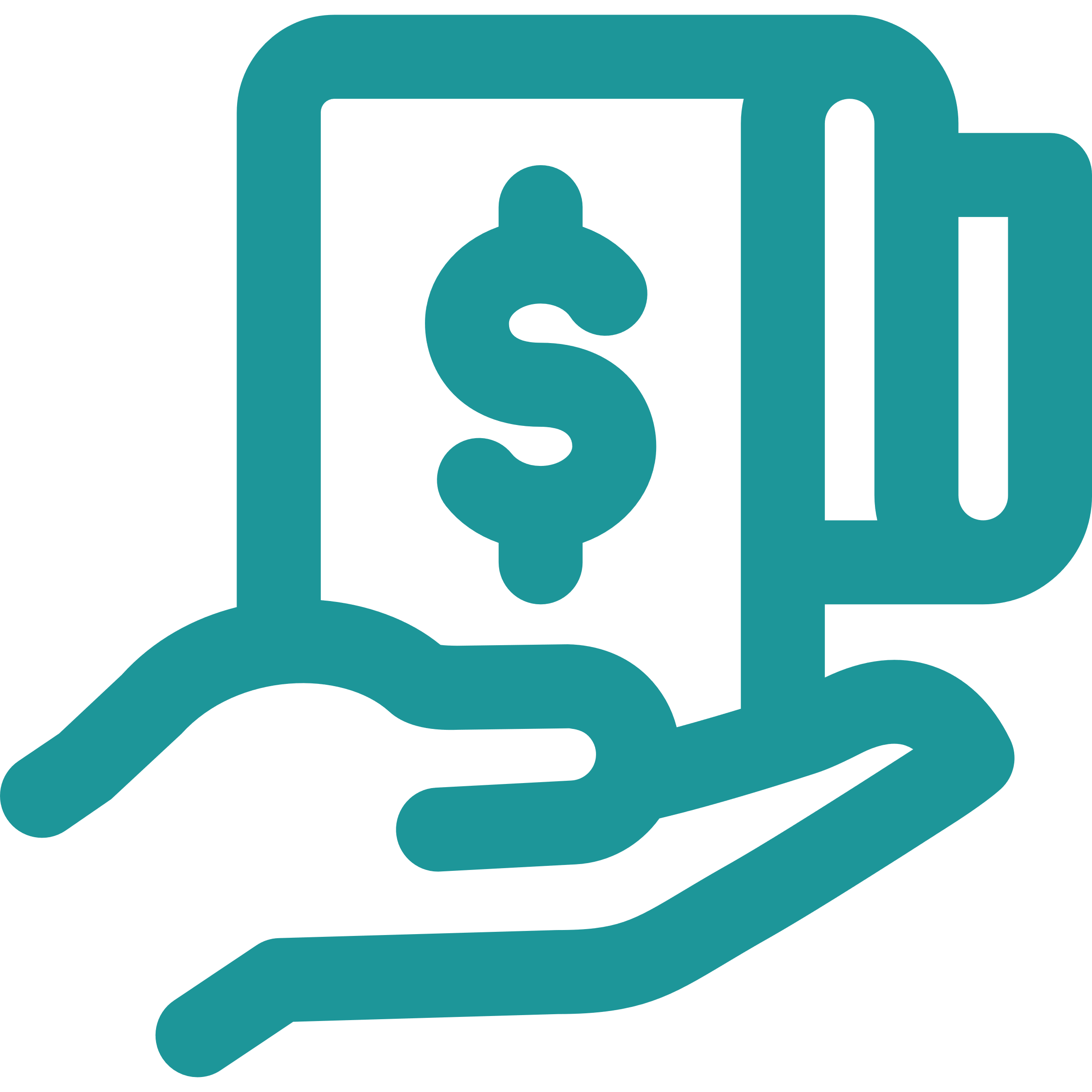 Indemnity plan payments that exceed the IRS’s annual per diem limit are taxed on the overage. 



Reimbursement plans are not restricted to the IRS per diem.
[Speaker Notes: Ask clients if they want their quality of care to be determined by an amount set by the government? How will they structure their LTC plan to spend more on care and less on taxes?

One of the tax filing requirements for indemnity policies concerns the IRS per diem for long-term care giving. If payments are made without regard to actual bills, any amount spent over the approved per diem is considered taxable. 

Reimbursement plans are not restricted by the IRS per diem.]
3. Bill payor or care manager
Care managers using indemnity plans face many concerns:
Tracking payments
Making payments to providers
Filing of tax paperwork



Reimbursement policies allow for direct billing, so care managers only need to supervise claims.
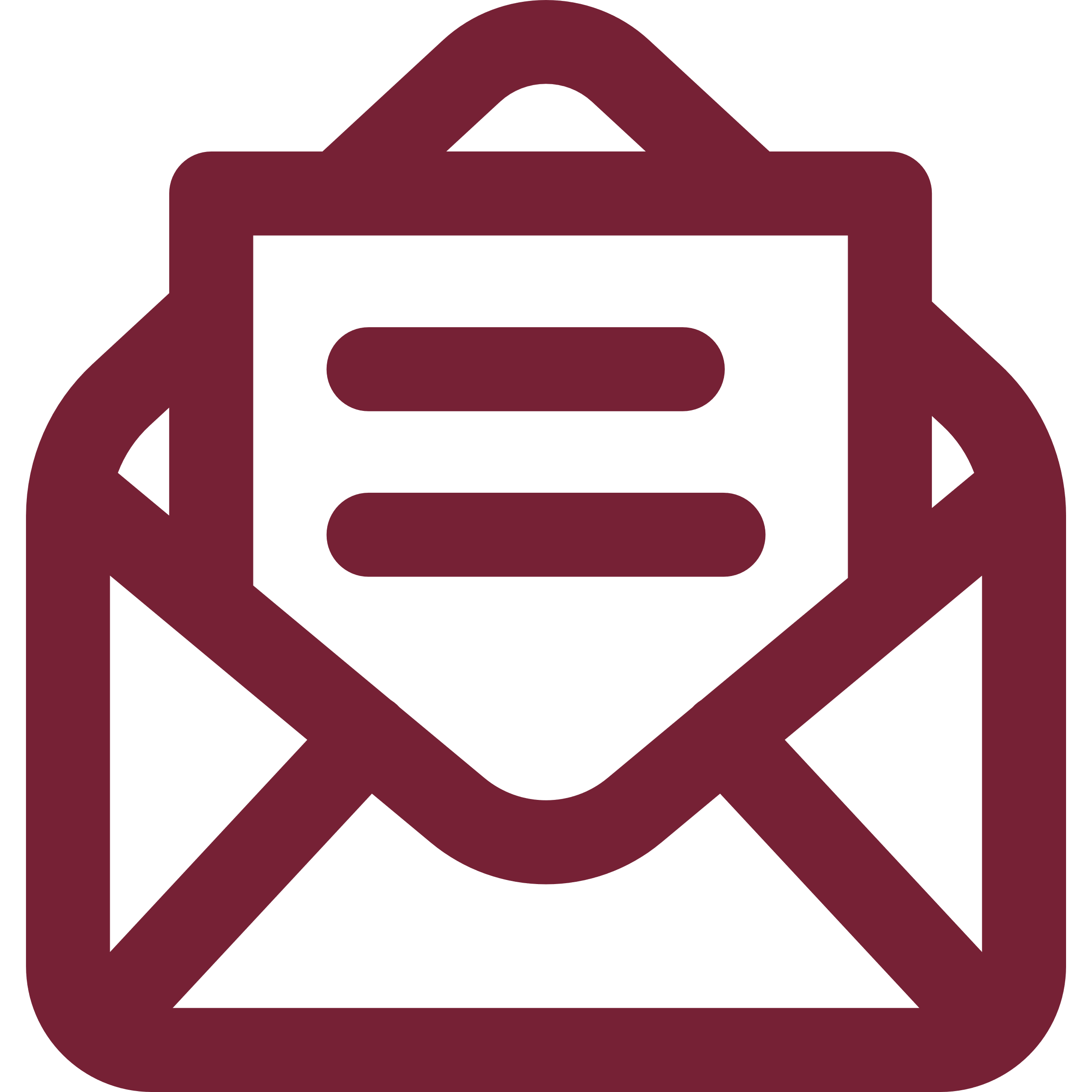 [Speaker Notes: Once a care manager receives money from their indemnity policy, they become the one handling bill payment, claims management, filing taxes, and overseeing finances. This can put additional stress on care managers and caregivers who are already stretched thin.

A reimbursement plan allows for direct billing, so the caretaker essentially supervises the claim.

Remember that a reimbursement policy operates similarly to a healthcare policy, which many people have experience with.

Thinking about the actual impact that long-term care has on a family is what LTC planning is all about. For most people, by the time they require long-term care, they will not be making those key decisions. Clients need to understand how structuring a well-designed LTC plan will help them feel confident that they have determined the kind and quality of care they will receive. By making these decision well before it’s necessary, they can also alleviate the stress on their loved ones, by pulling together resources and directives. They will feel comfortable with having care lined up, and they can allow their family to spend more quality time together while care is delivered by qualified providers.]
4. Quality of care
Indemnity plans place the burden of care management on the compensation recipient and can add to the responsibilities of the caregiver.




Reimbursement policies pay healthcare providers directly, so clients receive necessary, qualified care, and reduce stress on loved ones.
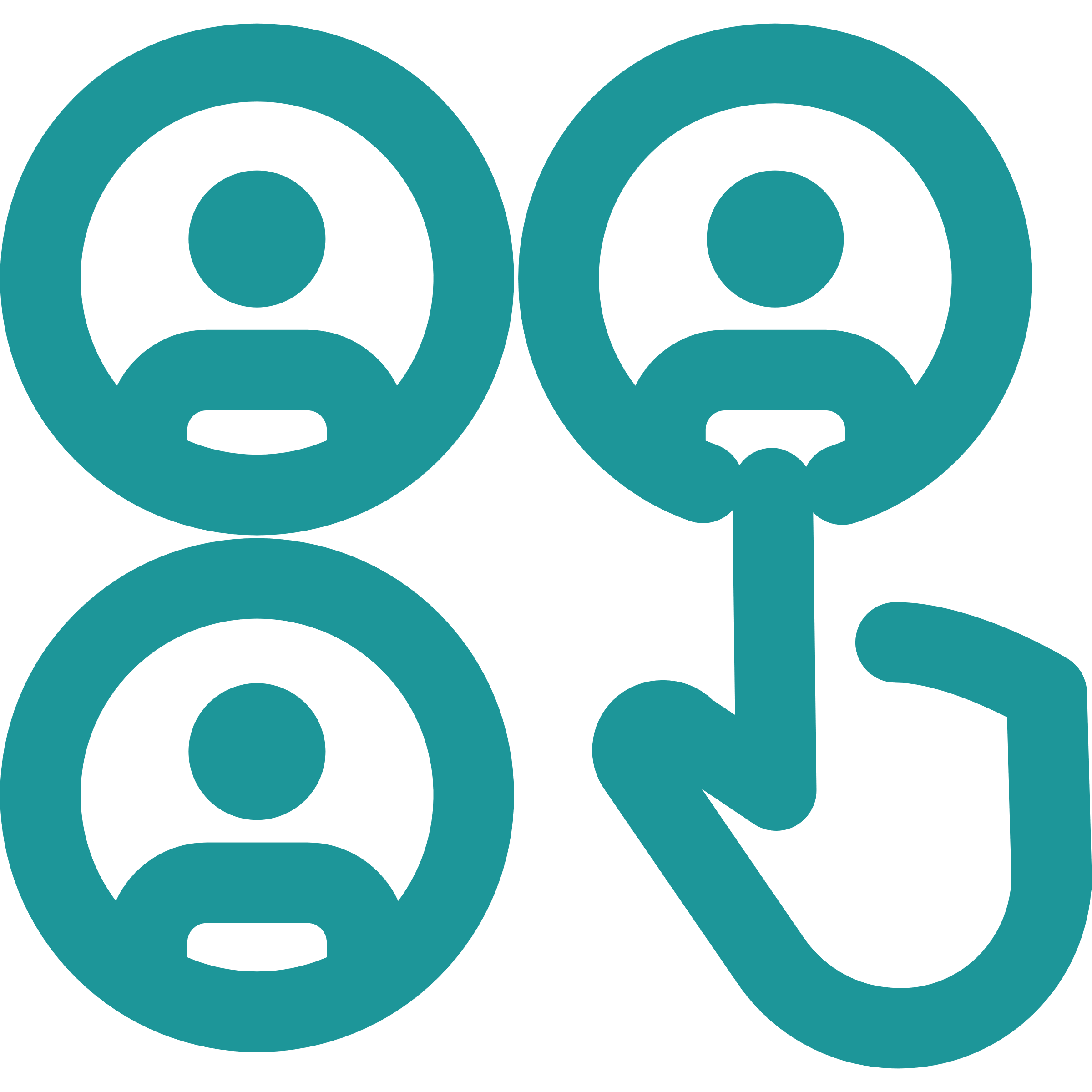 [Speaker Notes: Some of the questions to ask clients: 
Are family members qualified and physically able to provide the level of care needed? 
Can family members be there as soon as care becomes necessary? 
How will quality of life be affected if family members are responsible for providing care? (Not just for the policyholder, but for family members too.)


Reimbursement plans with direct billing allow the policy holder to understand exactly what benefits will be available when long-term care is needed. If the monthly LTC benefit exceeds the cost, that money stays in the plan and can be used later, when more expensive care might be necessary. The benefits are not taxed and give clients flexibility to make the best choice for a caregiver – whether that is a loved one or a qualified facility.]
5. Potential for fraud
Indemnity plans generally do not contain restrictions regarding how benefits are applied. LTC funds could be used for other purposes, creating an increased risk for fraud.




Reimbursement policies offer direct billing options, and a greater level of protection for LTC policyholders.
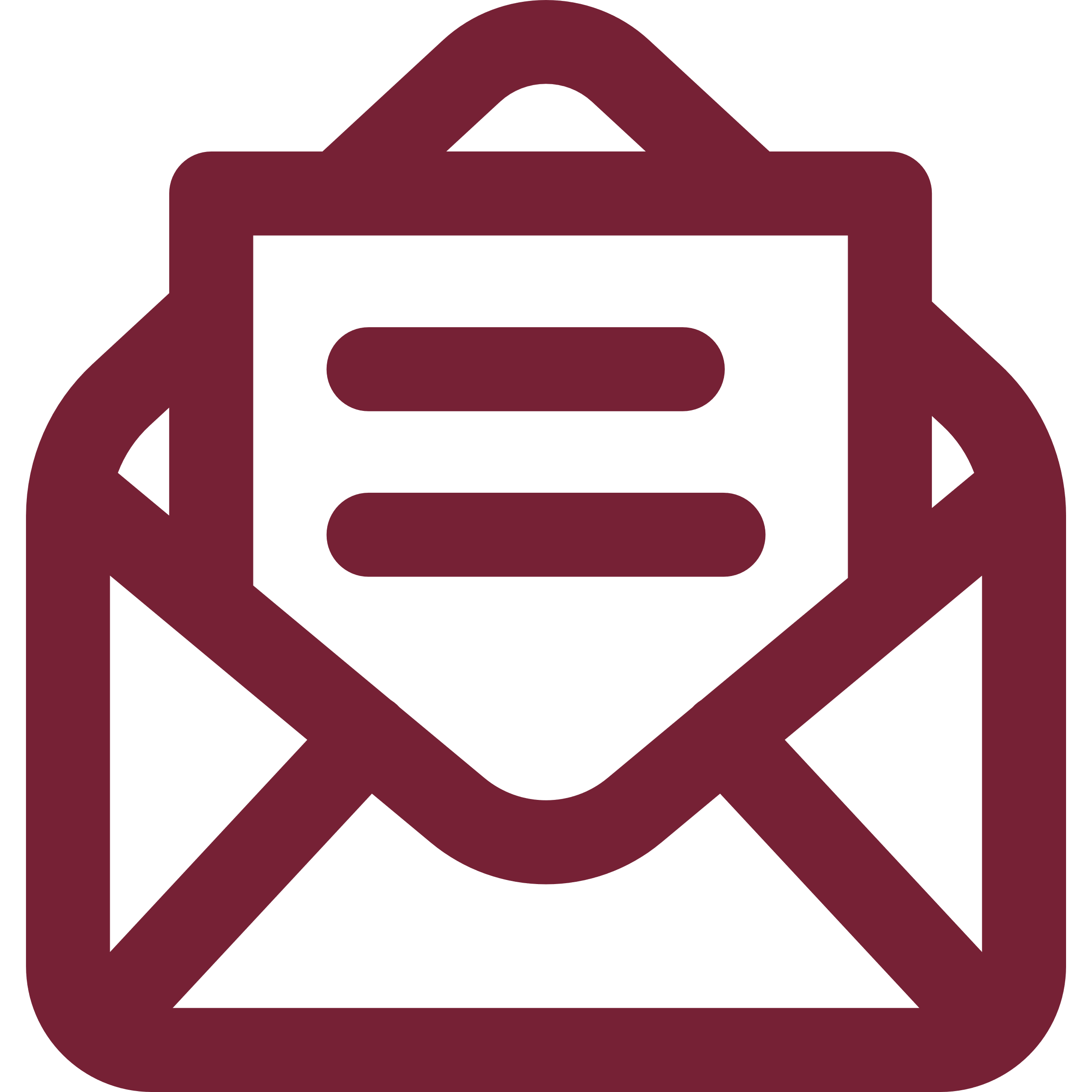 [Speaker Notes: If the policyholder is unable to handle their own claims, they must be able to trust a care manager to do so.

Chances are that your clients expect to receive a preferred level of LTC as stated in their plan. Reimbursement policies offer accountability and helps ensure that the funds designated for long-term care are preserved for LTC services when the client needs them.]
The MoneyGuard® Difference
Experience the Lincoln MoneyGuard® difference
With over 30 years of experience, Lincoln MoneyGuard is a leader in the hybrid long-term care space.1
Why choose Lincoln MoneyGuard solutions?
0-day elimination period 
Flex Care Cash2 
Direct billing 
No tax filing 
Funds used as intended
1 LIMRA, “2021 U.S. Individual Combination Sales Report.” Information represents multiple versions of Lincoln MoneyGuard®. 
2 Flex Care Cash benefits have same tax and filing requirements as indemnity policies.
[Speaker Notes: The Lincoln MoneyGuard® difference includes our experience in the reimbursement process delivers an additional layer of security, integrity, and trust to those we serve.

We offer:
0-day elimination period — Immediate access to benefits, once qualified. 
Flex Care Cash2 — In addition to reimbursement benefits, policyholders have the flexibility to access cash for informal needs. 
Direct billing — No need to pay out of pocket, let Lincoln take care of paying the bill. 
No tax filing — Reimbursement benefits allow for more time with loved ones, not concerned about tax consequences with reimbursement benefits. 
Funds used as intended — Get the care the client prefers.]
Lincoln’s reimbursement process
Lincoln MoneyGuard® solutions reimburse policyholders for expenses incurred monthly. Any unused dollars stay available in the policy and will extend the length of time the client can use benefits.
Policyholder needs to go on claim
Qualifies forbenefits
Lincoln sets up direct billing
Care provider bills Lincolnfor services
Lincoln pays provider for qualified expenses
Thank You
Disclosures
The Lincoln National Life Insurance Company does not solicit business in the state of New York, nor is it authorized to do so. 
Lincoln Financial Group® affiliates, their distributors, and their respective employees, representatives, and/or insurance agents do not provide tax, accounting, or legal advice. Clients should consult an independent professional as to any tax, accounting, or legal statements made herein. 
Lincoln MoneyGuard® Solutions are universal life and variable universal life insurance policies with long-term care riders. Only registered representatives can sell variable products. 
All guarantees and benefits of the insurance policy are subject to the claims-paying ability of the issuing insurance company. They are not backed by the broker-dealer and/or insurance agency selling the policy, or any affiliates of those entities other than the issuing company affiliates, and none makes any representations or guarantees regarding the claims-paying ability of the issuer.
 Views expressed are those of the speaker(s) as of the date indicated and may change based on market and other conditions. The accuracy of the content and its relevance to your client’s particular circumstances is not guaranteed. Long-term care insurance converge contains benefits, exclusions, limitations, eligibility requirements and specific terms and conditions under which the insurance coverage may be continued in-force or discontinued. Not at all insurance policies and types of coverage may be available in every state.